CHÀO MỪNG TẤT CẢ CÁC EM ĐẾN VỚI TIẾT HỌC!
KHỞI ĐỘNG
CHƯƠNG VI: HÀM SỐ MŨ
VÀ HÀM SỐ LÔGARIT
BÀI 4. PHƯƠNG TRÌNH, 
BẤT PHƯƠNG TRÌNH 
MŨ VÀ LÔGARIT
NỘI DUNG BÀI HỌC
I
Phương trình mũ và Phương trình lôgarit
II
Bất phương trình mũ và Bất phương trình lôgarit
I
PHƯƠNG TRÌNH MŨ VÀ PHƯƠNG TRÌNH LÔGARIT
Xem thêm tại Website VnTeach.Com 
https://www.vnteach.com
1. Phương trình mũ
Giải:
KẾT LUẬN
Phương trình mũ là phương trình có chứa ẩn ở số mũ của lũy thừa.
Trong các phương trình sau, phương trình nào là phương trình mũ?
Ví dụ 1:
Giải
Luyện tập 1
Cho hai ví dụ về phương trình mũ.
Giải
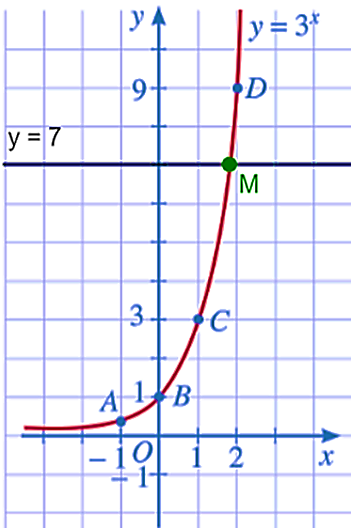 Giải:
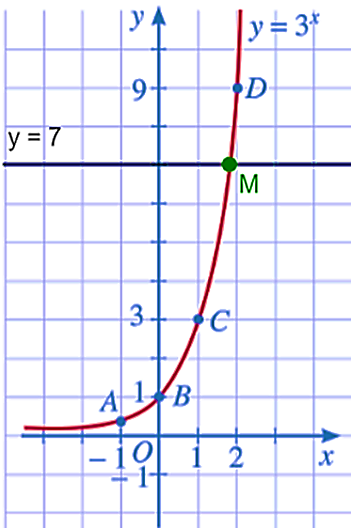 Giải:
KẾT LUẬN
Chú ý
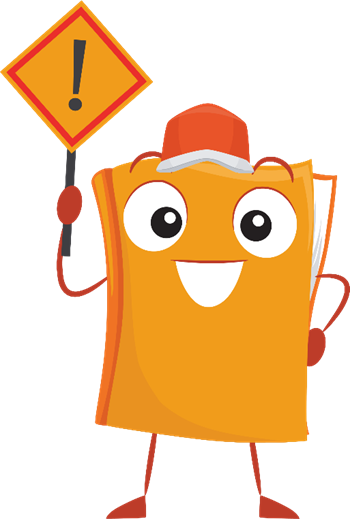 Ví dụ 2:
Ta có:
Giải:
Ví dụ 3:
Giải:
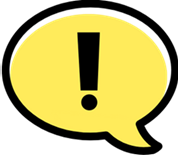 Giải phương trình đưa ra trong Hoạt động 1 (làm tròn kết quả đến hàng đơn vị).
Ví dụ 4:
Giải:
Luyện tập 2
Giải mỗi phương trình sau:
Giải
2. Phương trình lôgarit
Giải:
KẾT LUẬN
Phương trình lôgarit là phương trình có chứa ẩn trong biểu thức dưới dấu lôgarit.
Giải:
Luyện tập 3
Cho hai ví dụ về phương trình lôgarit.
Giải
Giải:
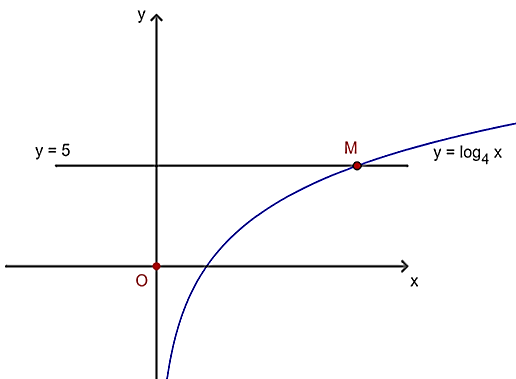 Giải:
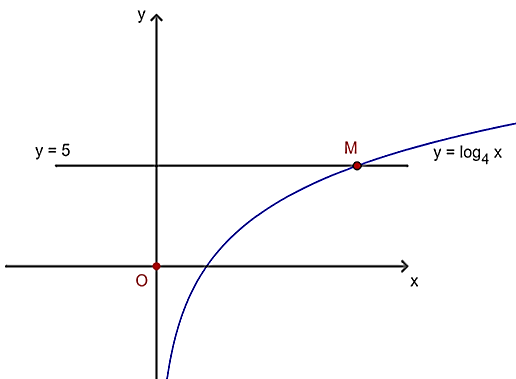 KẾT LUẬN
Ví dụ 6:
Giải:
Ví dụ 7:
Giải:
Chú ý
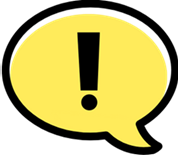 Giải phương trình đưa ra trong Hoạt động 3.
Ví dụ 8:
Giải:
Luyện tập 4
Giải mỗi phương trình sau:
Giải:
Luyện tập 4
Giải mỗi phương trình sau:
Giải:
II
BẤT PHƯƠNG TRÌNH MŨ VÀ BẤT PHƯƠNG TRÌNH LÔGARIT
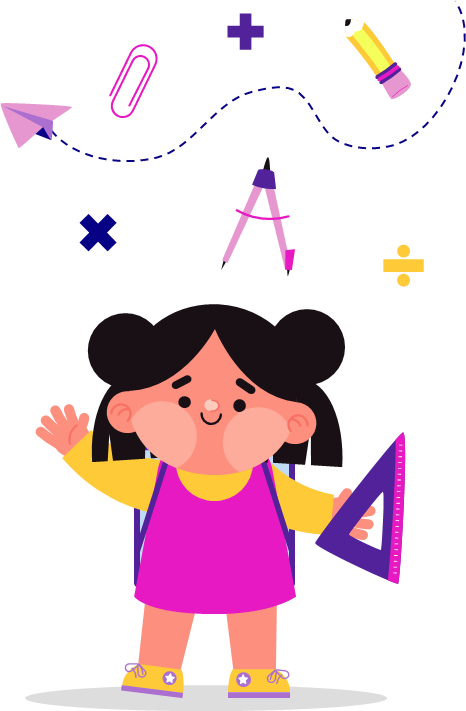 1. Bất phương trình mũ
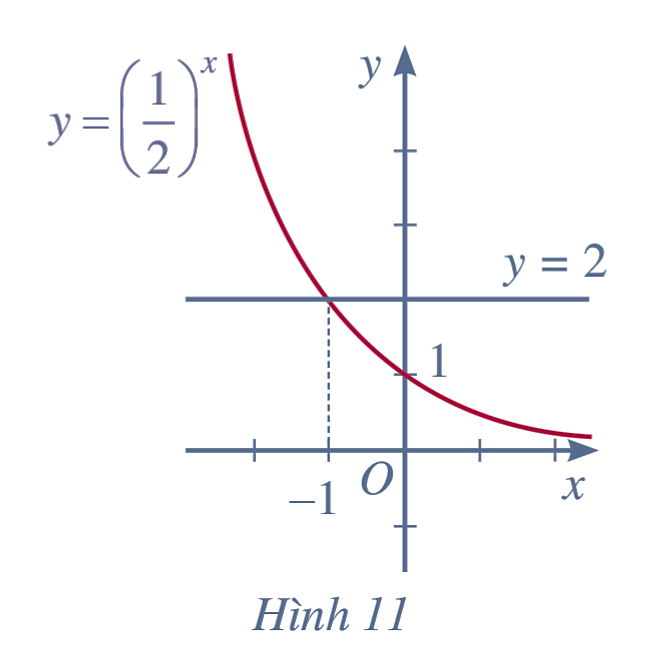 Giải:
KẾT LUẬN
Ví dụ 9:
Giải:
Luyện tập 5
Cho hai ví dụ về bất phương trình mũ cơ bản.
Giải
Cách giải bất phương trình mũ
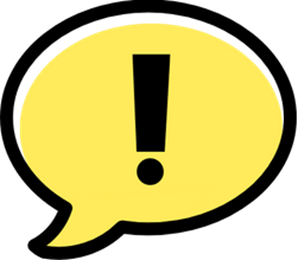 Ví dụ 10:
Giải:
Ta có:
Luyện tập 6
Giải mỗi bất phương trình sau:
Giải:
Ví dụ 11:
Giải:
Vậy sau 12 năm tính từ mốc năm 2021, tức là từ năm 2033 trở đi, dân số Việt Nam vượt quá 110 triệu người.
2. Bất phương trình lôgarit
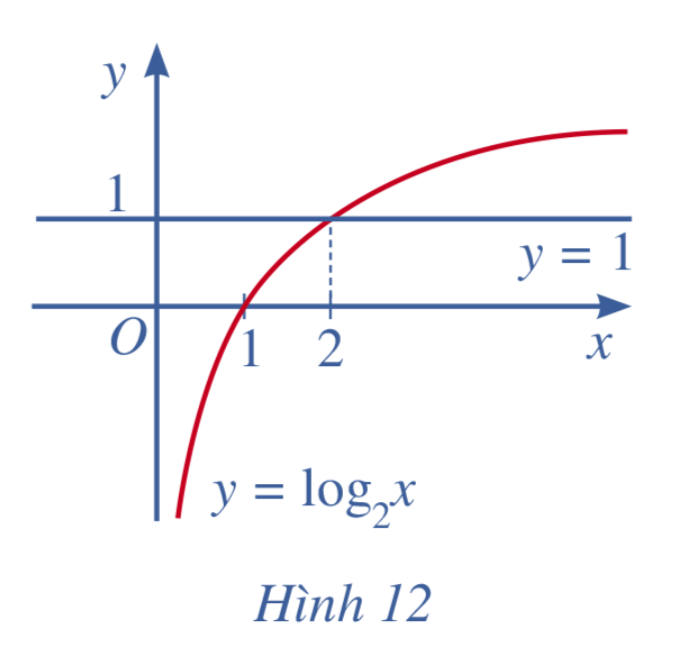 Giải:
KẾT LUẬN
Giải:
Luyện tập 7
Cho hai ví dụ về bất phương trình lôgarit cơ bản.
Giải
Cách giải bất phương trình lôgarit
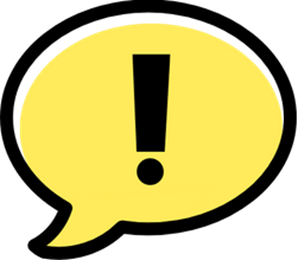 Giải:
Luyện tập 8
Giải mỗi bất phương trình sau:
Giải:
Ví dụ 14:
Giải:
LUYỆN TẬP
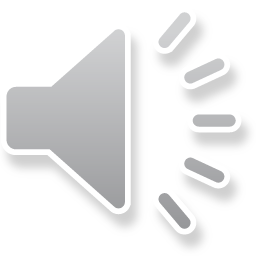 Đến giờ câu cá rồi. Các em hãy giúp ông nhé
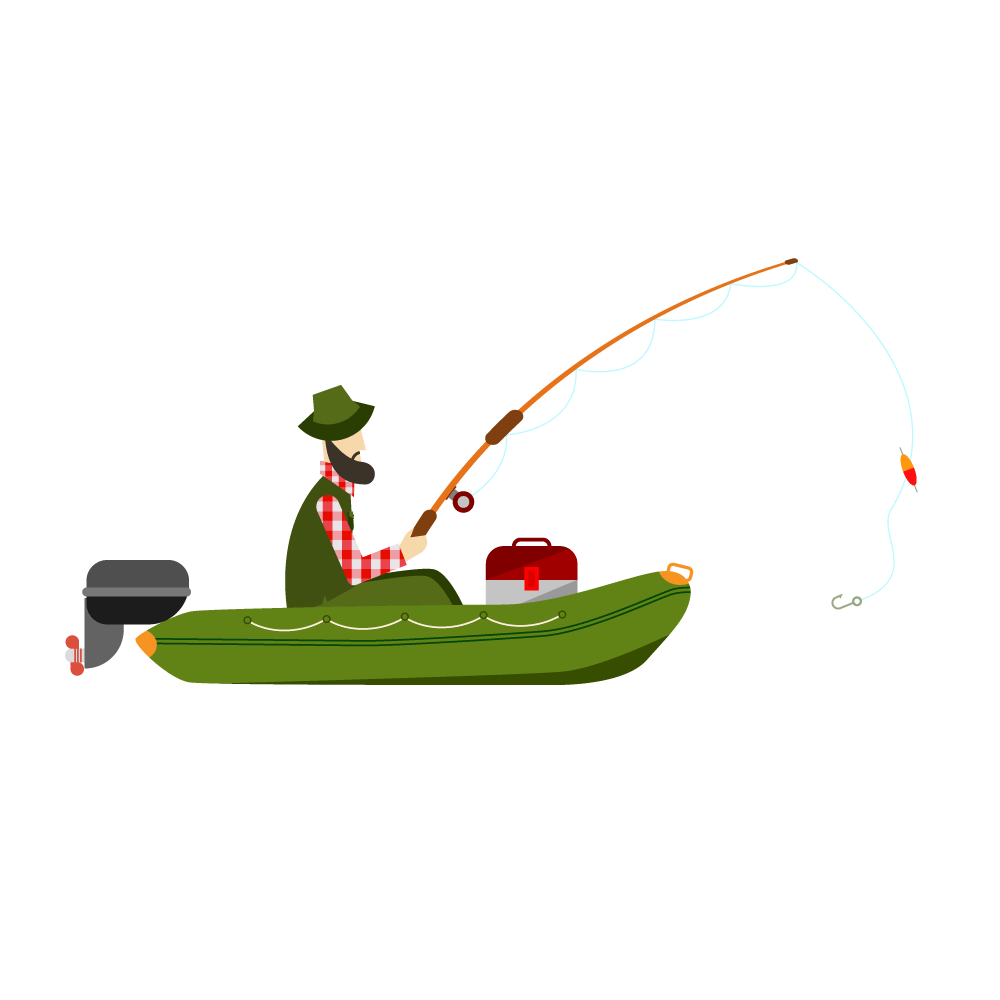 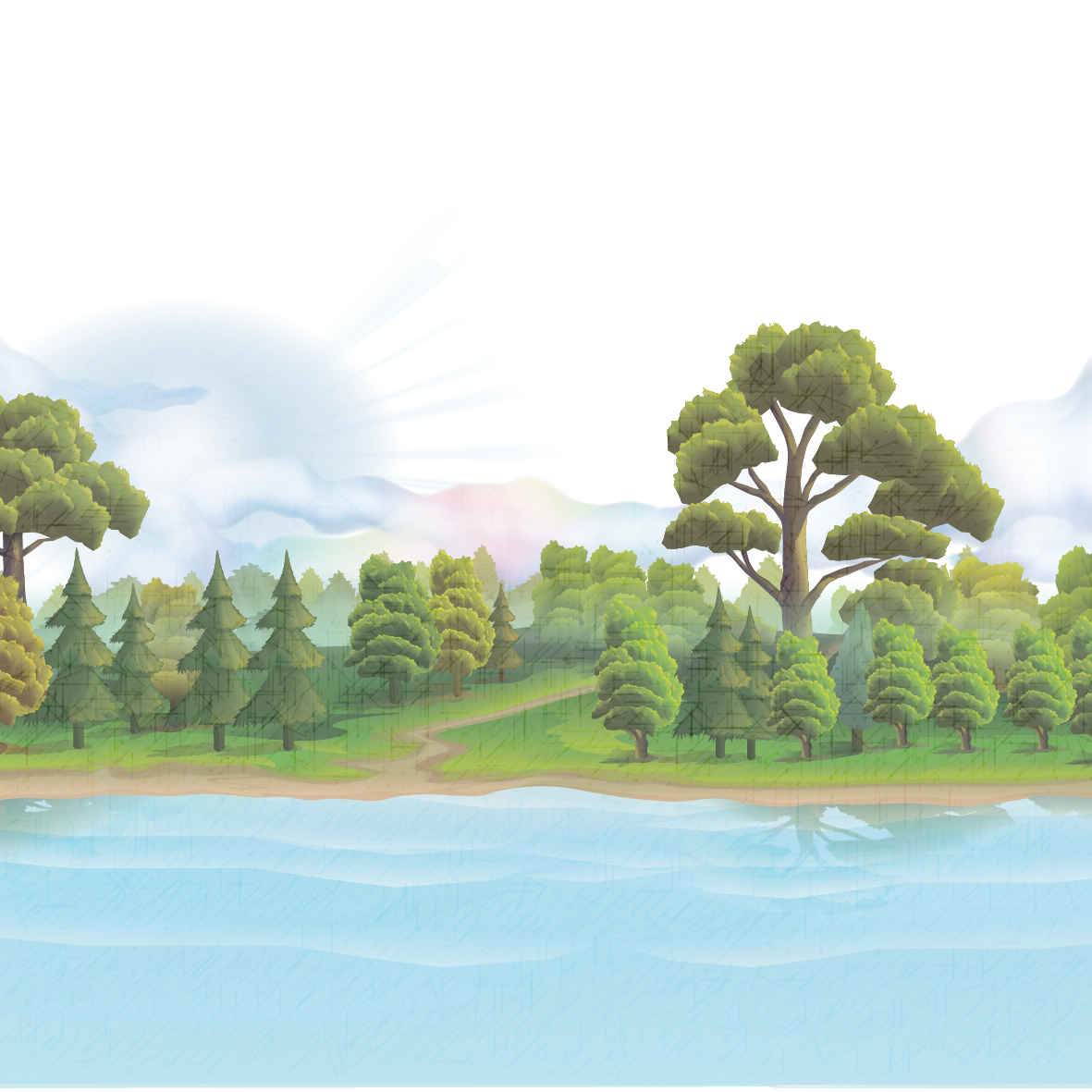 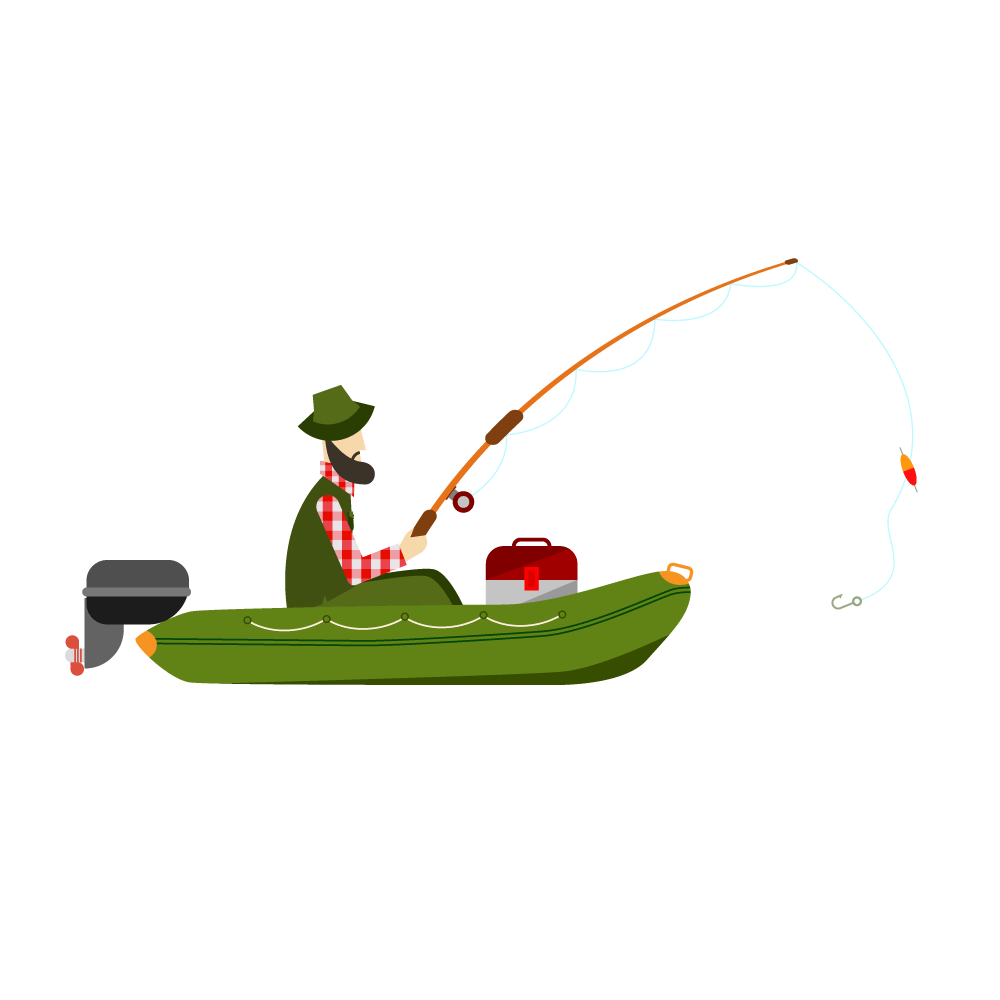 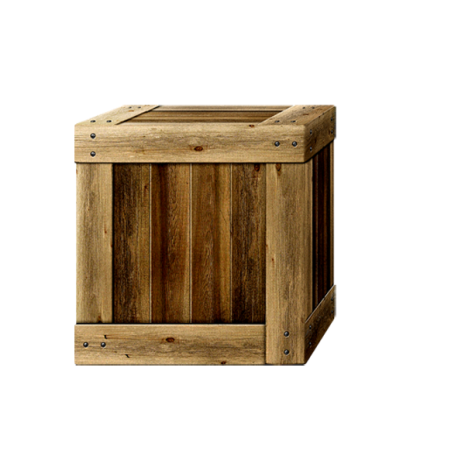 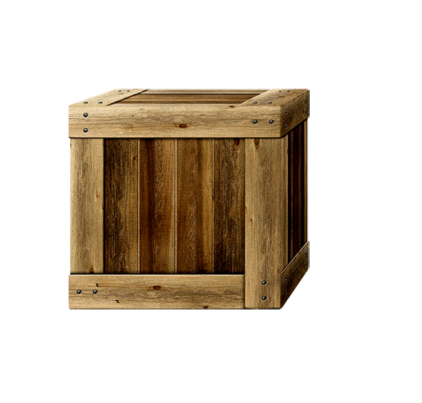 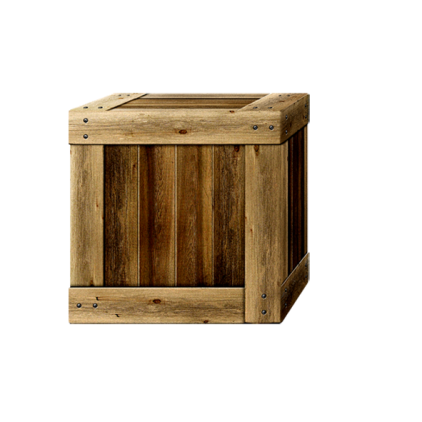 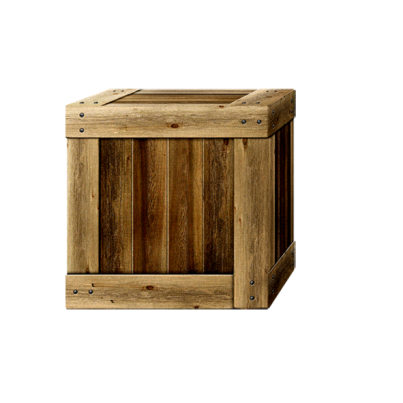 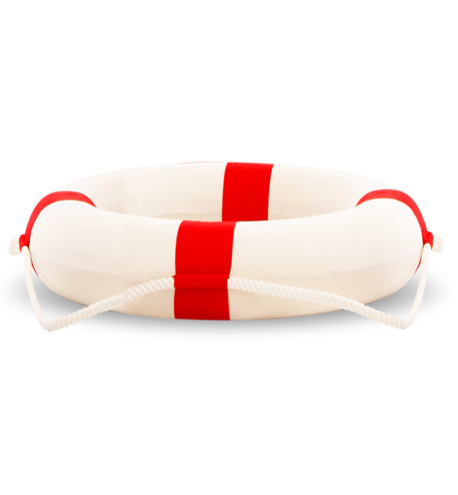 B
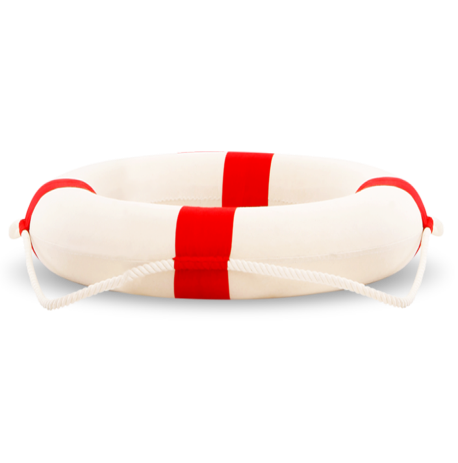 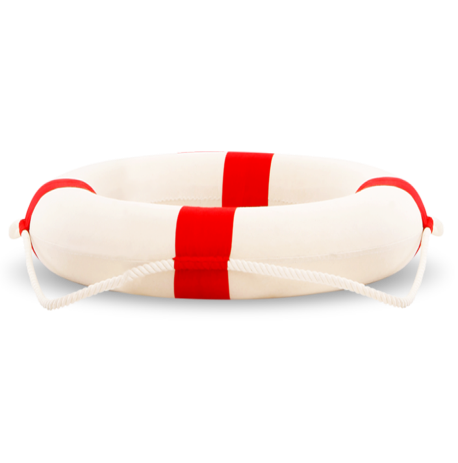 A
D
Sai mất rồi
Sai mất rồi
Sai mất rồi
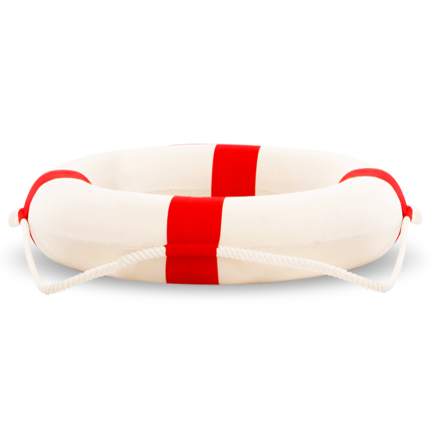 C
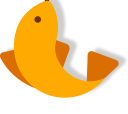 [Speaker Notes: Chọn đáp án bằng cách kích vào từng thùng trên phao]
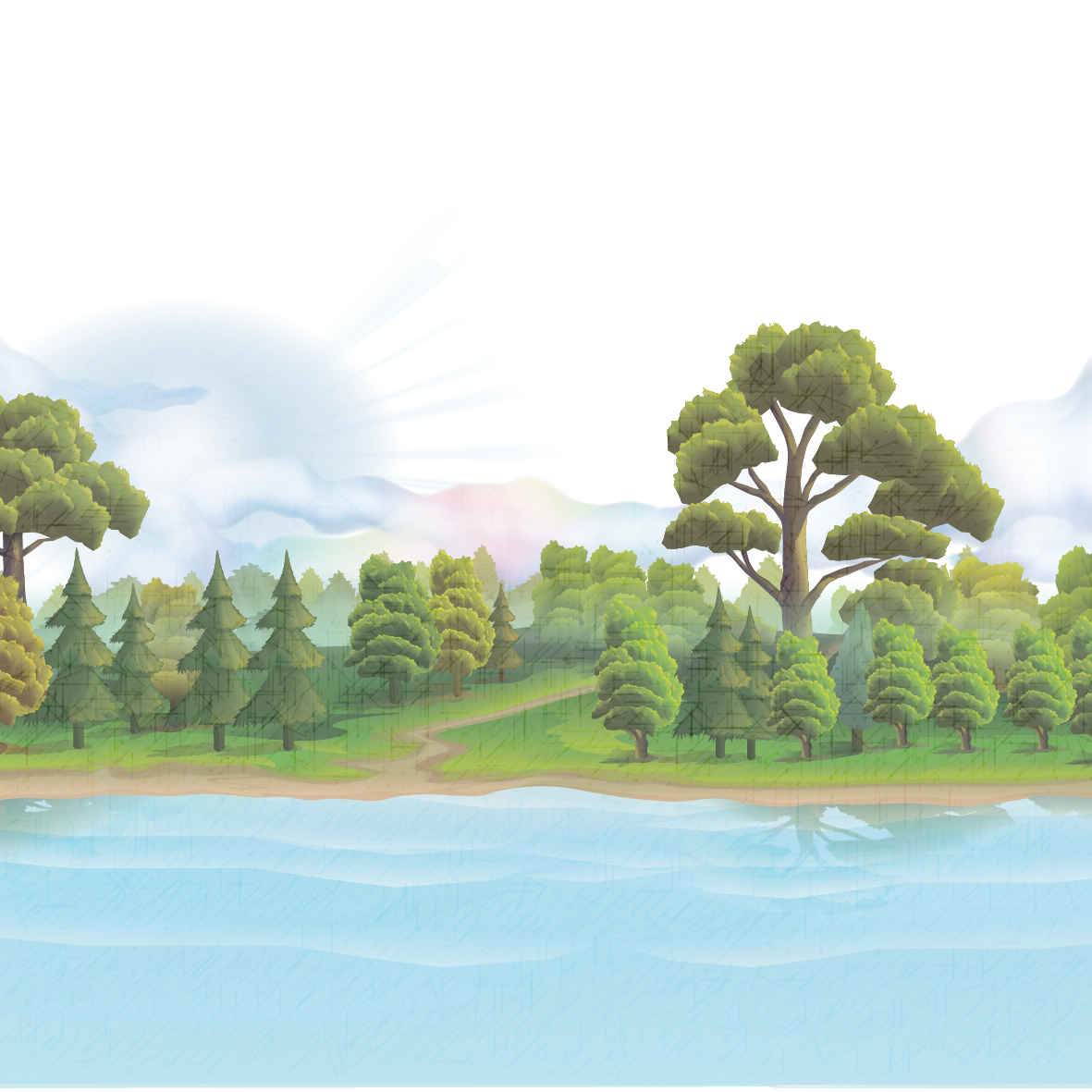 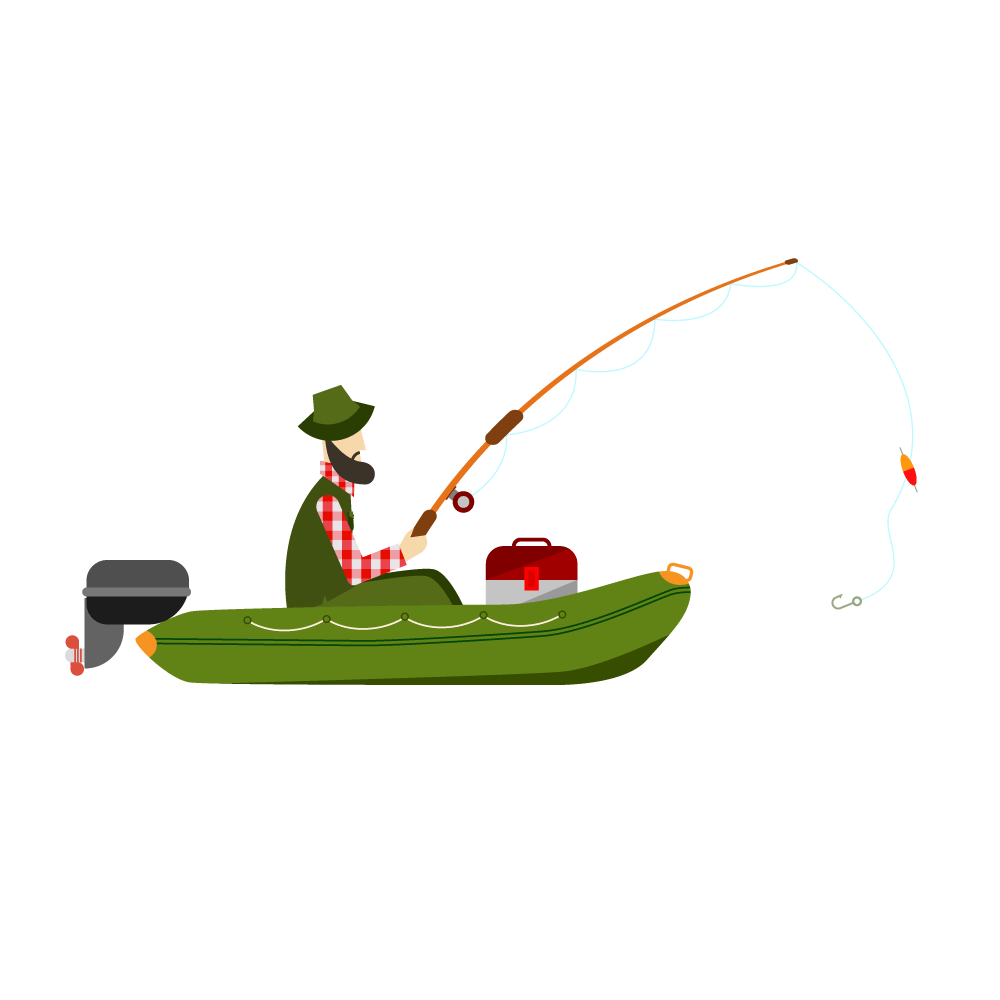 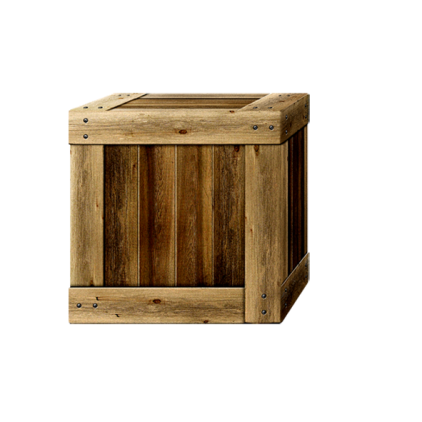 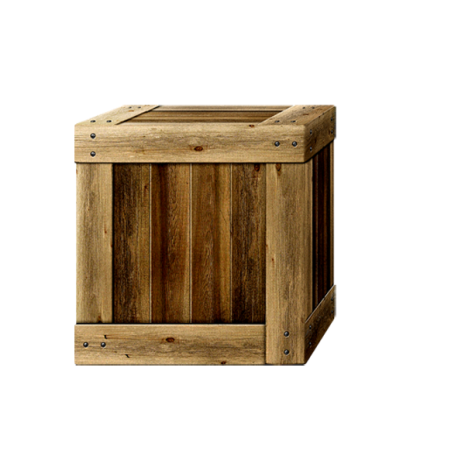 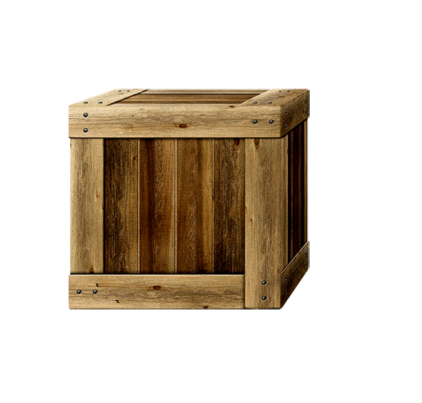 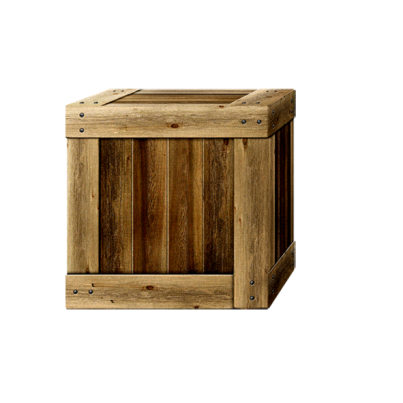 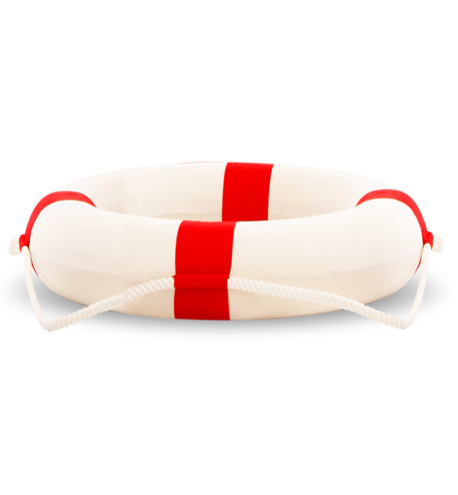 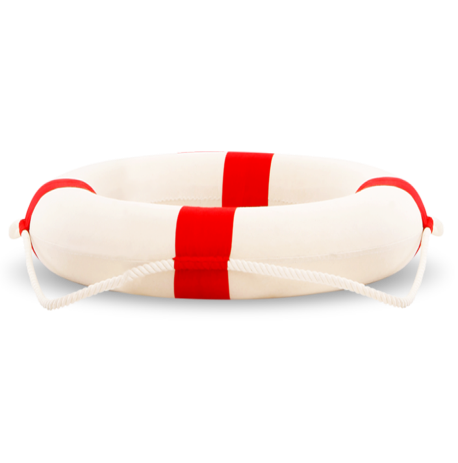 Sai mất rồi
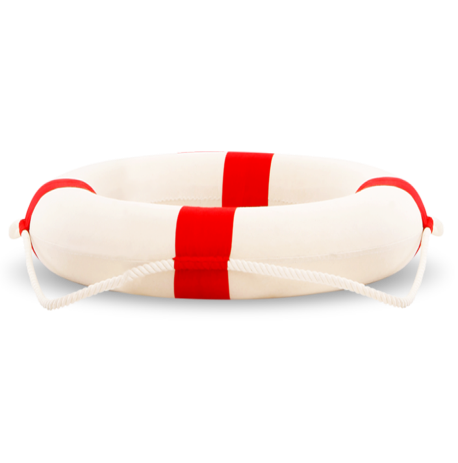 Sai mất rồi
D
C
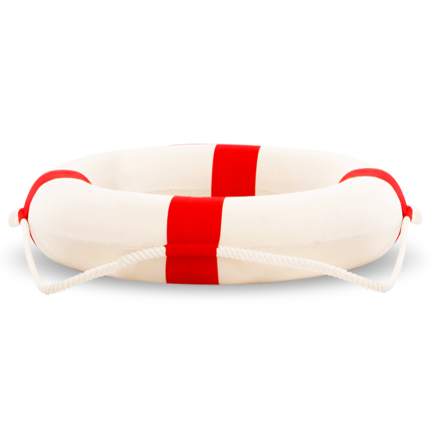 A
Sai mất rồi
B
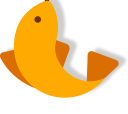 [Speaker Notes: Chọn đáp án bằng cách kích vào từng thùng trên phao]
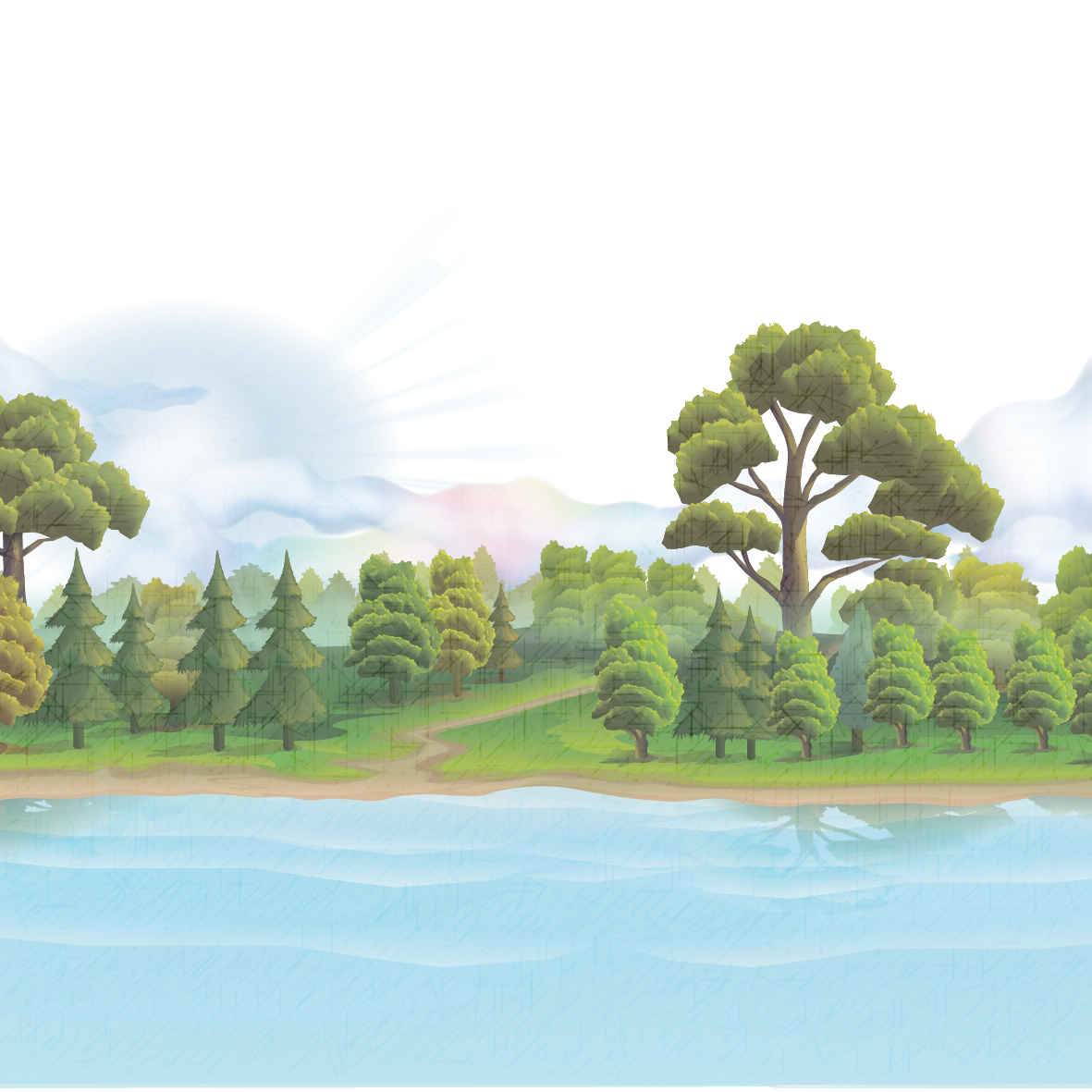 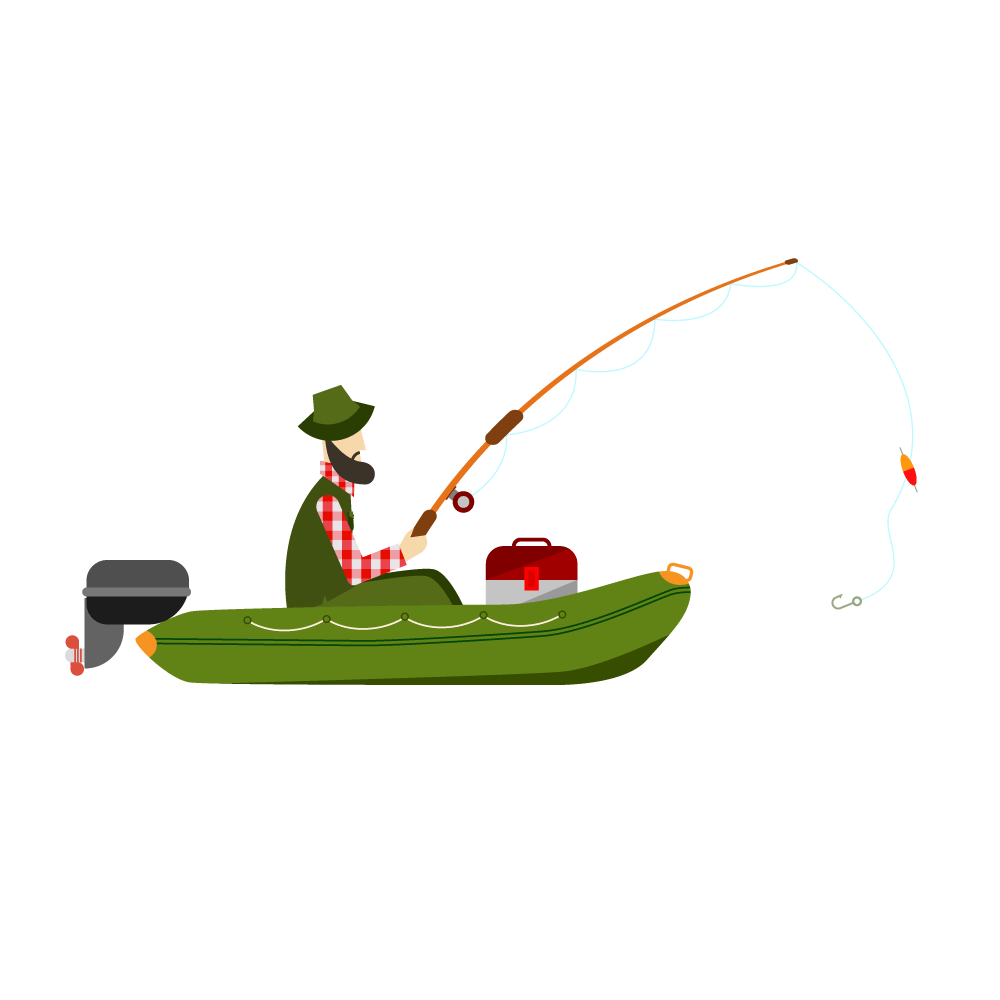 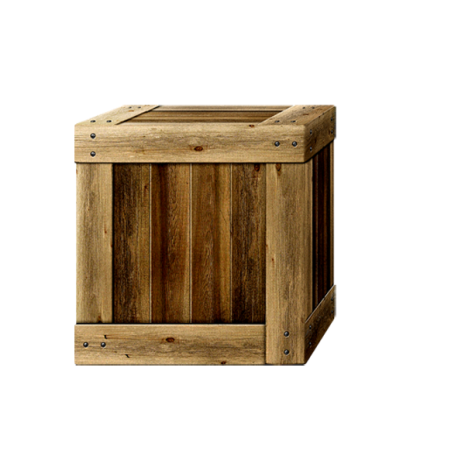 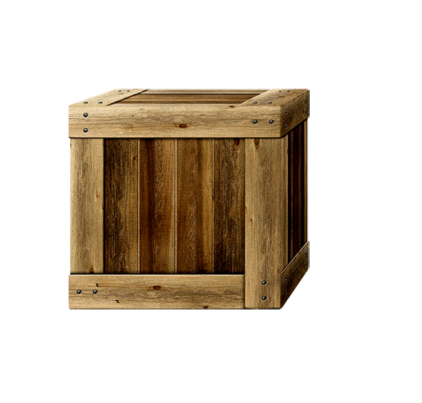 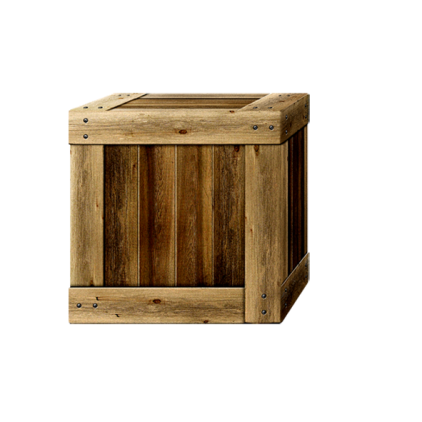 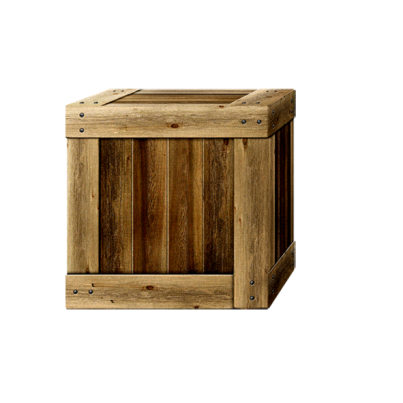 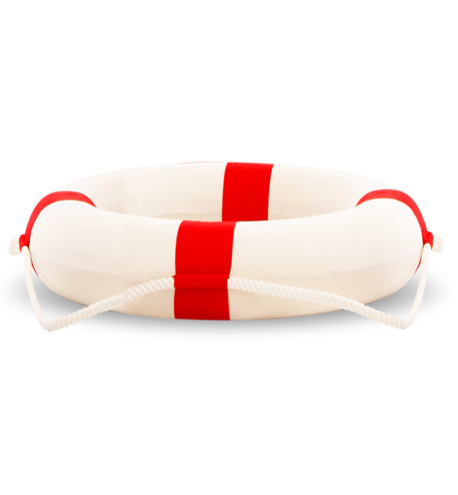 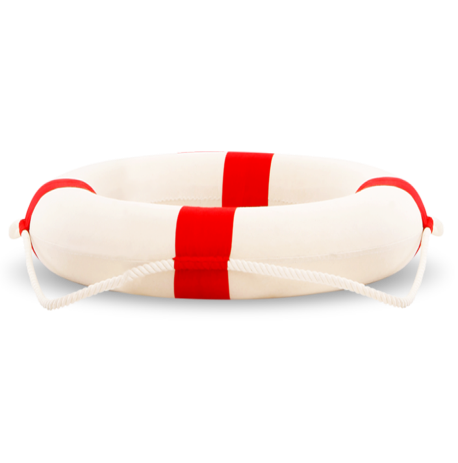 B
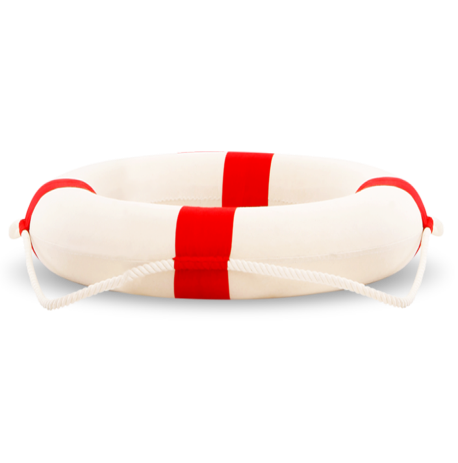 A
C
Sai mất rồi
Sai mất rồi
D
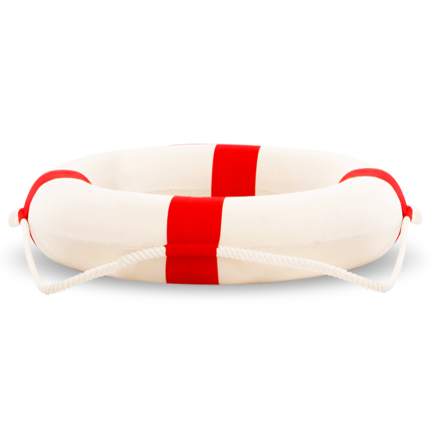 Sai mất rồi
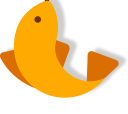 [Speaker Notes: Chọn đáp án bằng cách kích vào từng thùng trên phao]
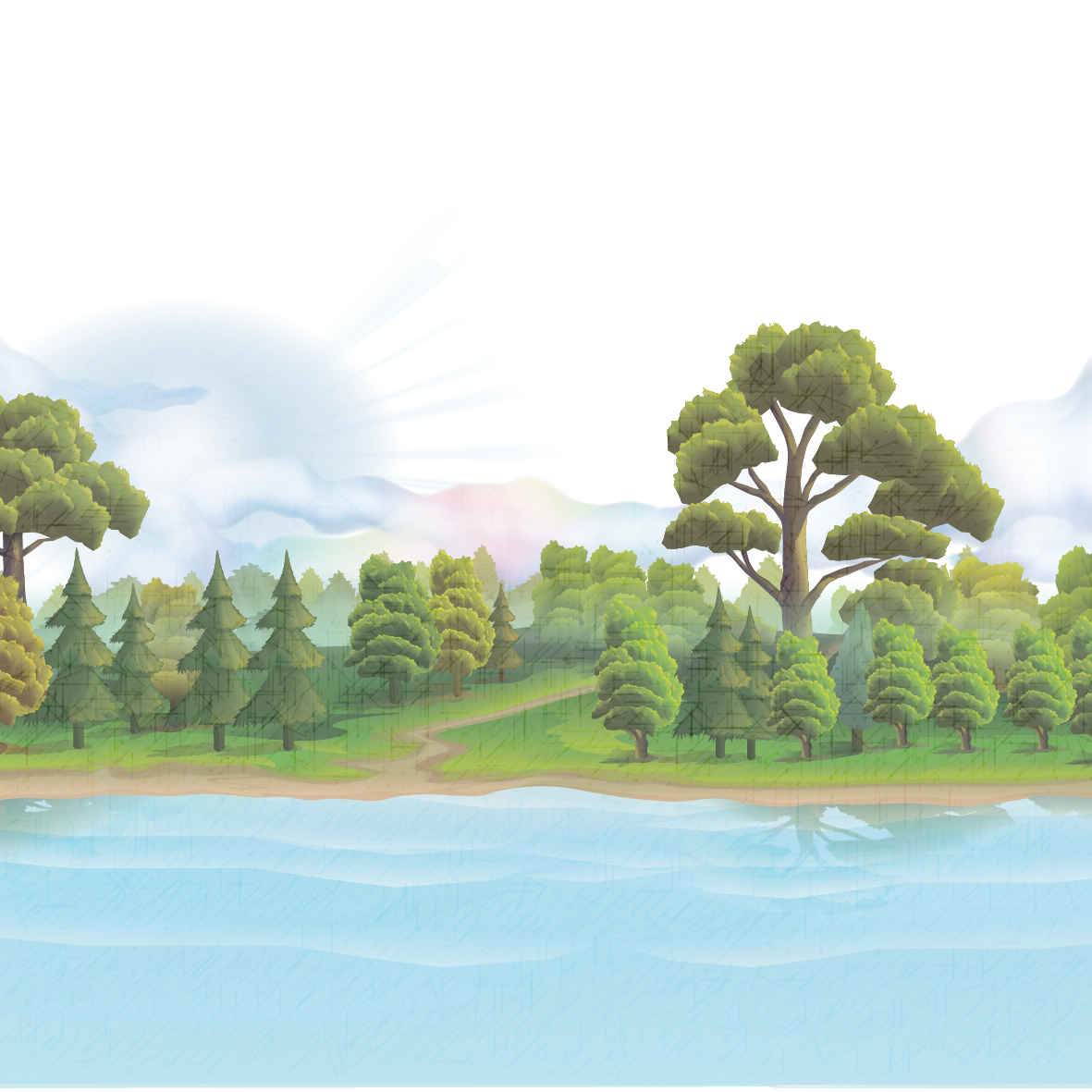 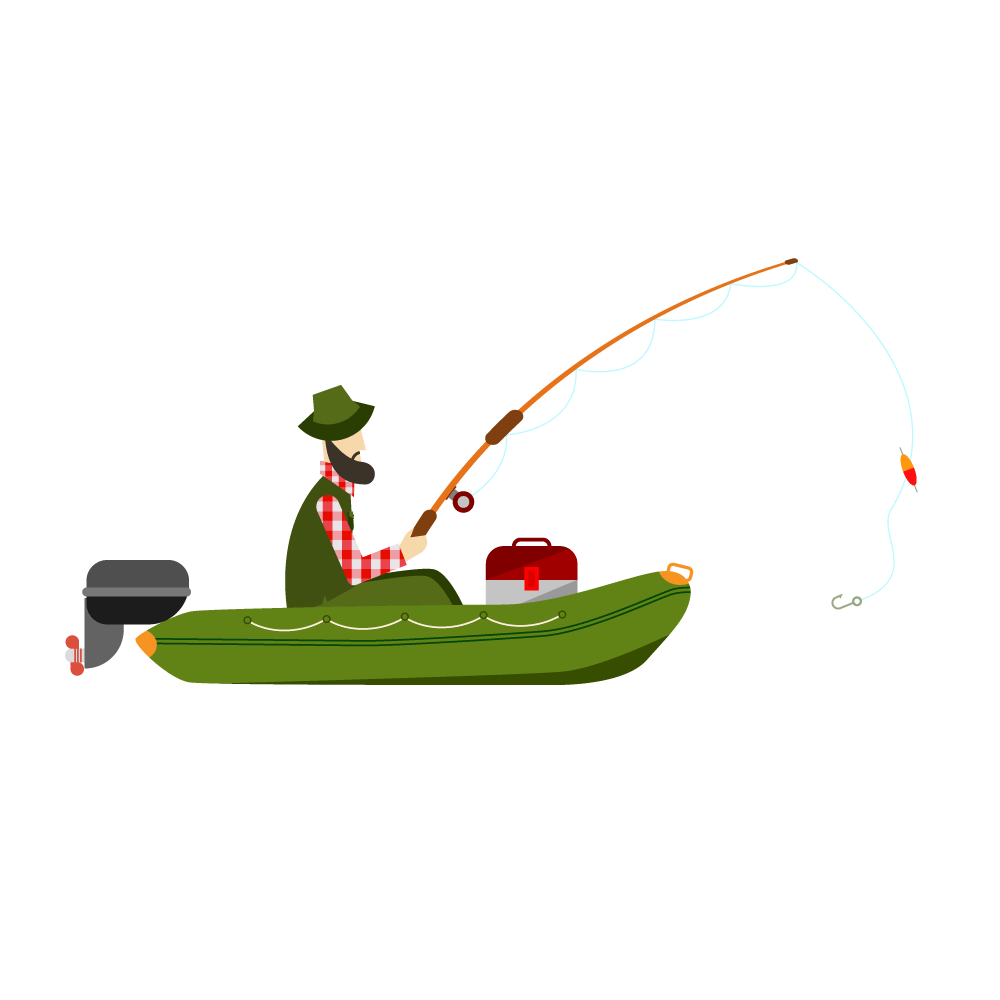 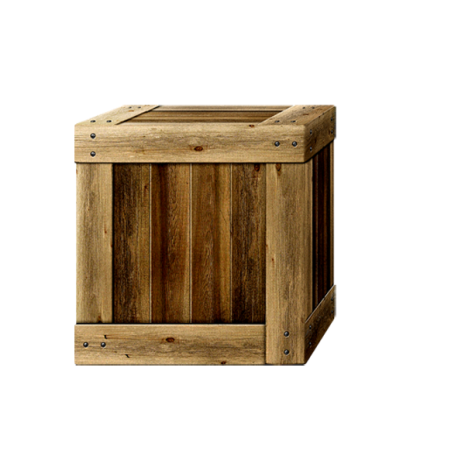 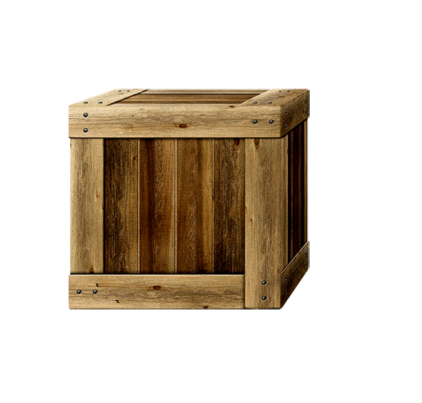 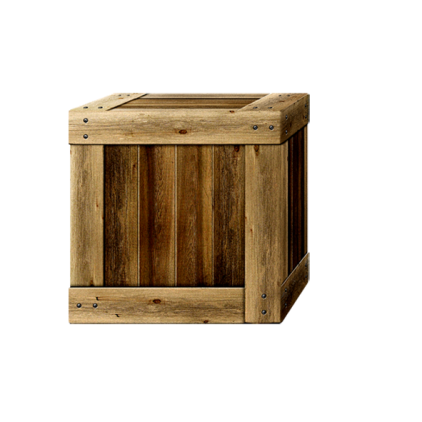 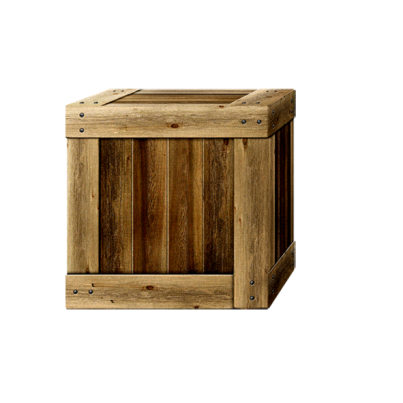 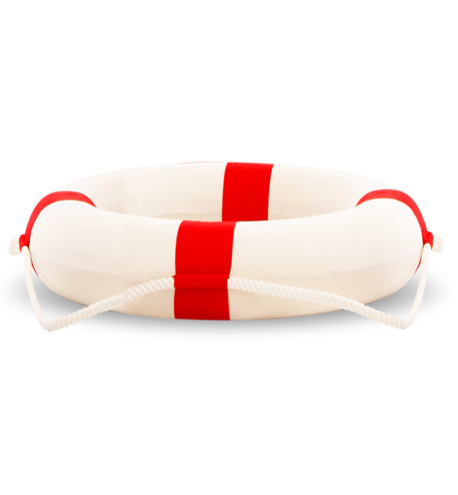 B
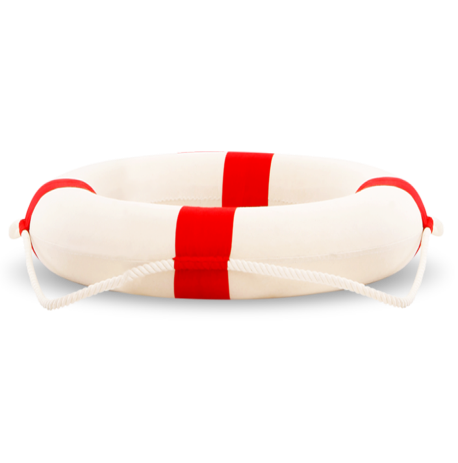 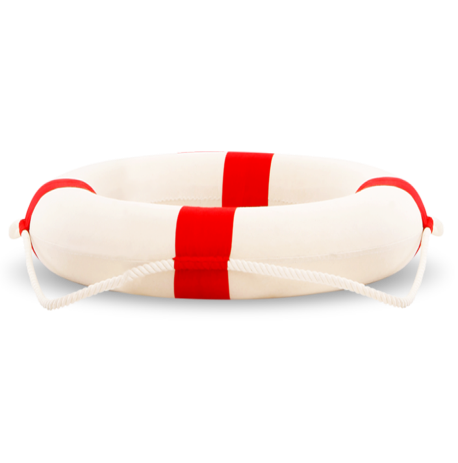 A
D
Sai mất rồi
Sai mất rồi
Sai mất rồi
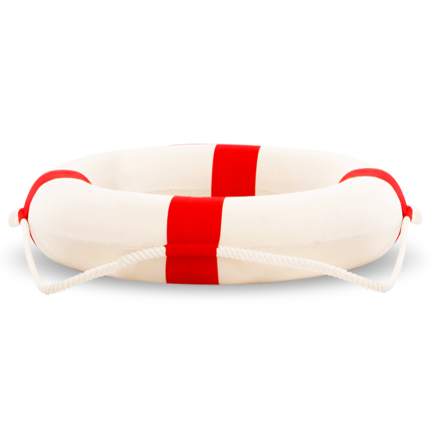 C
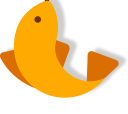 [Speaker Notes: Chọn đáp án bằng cách kích vào từng thùng trên phao]
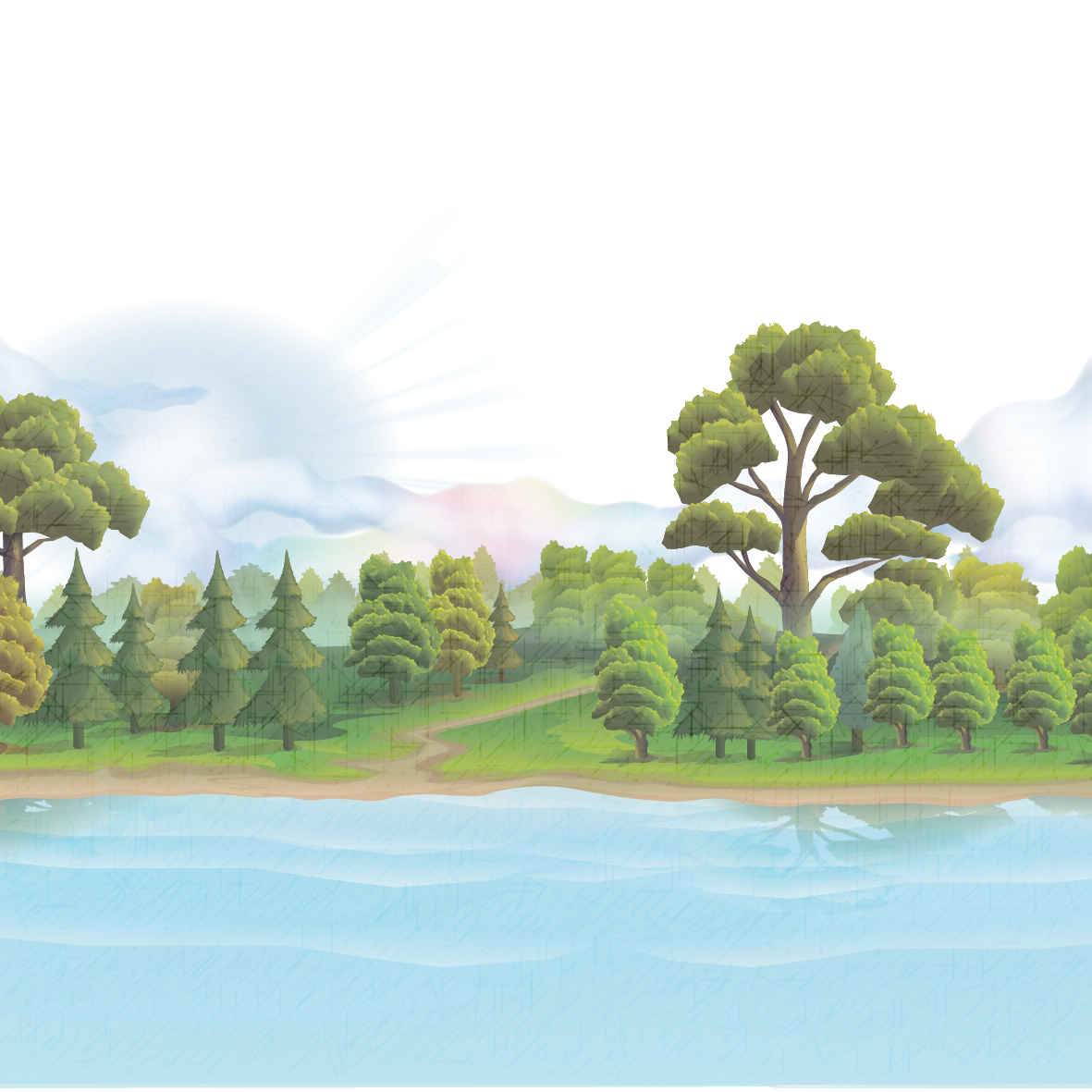 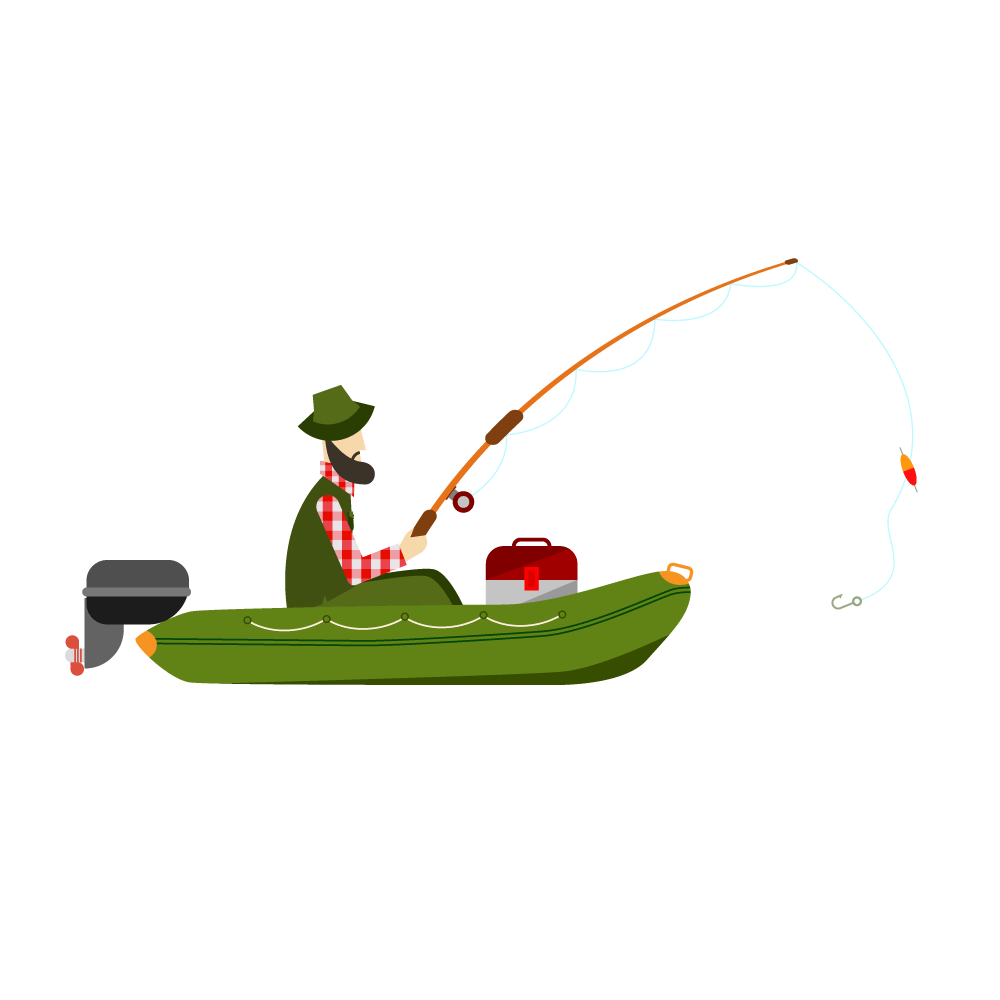 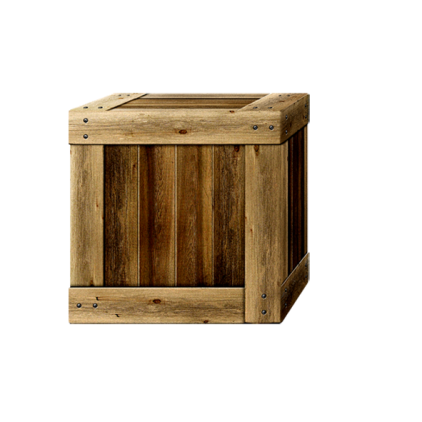 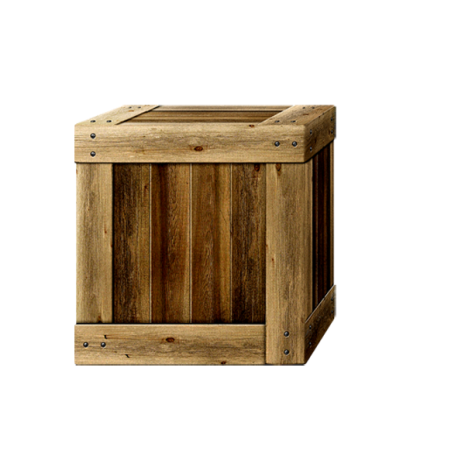 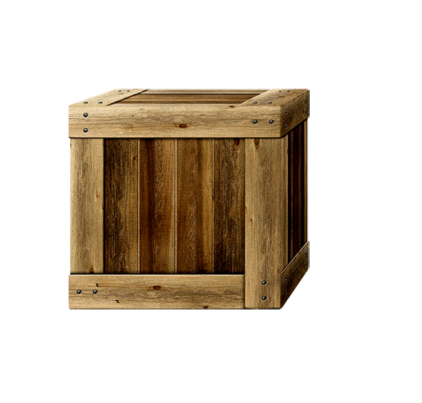 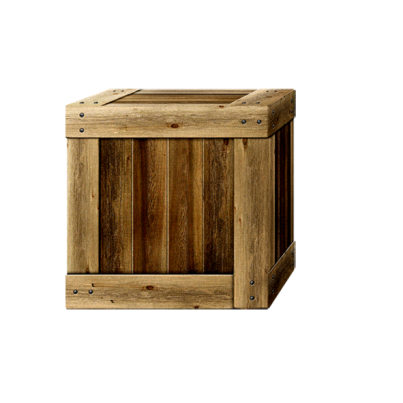 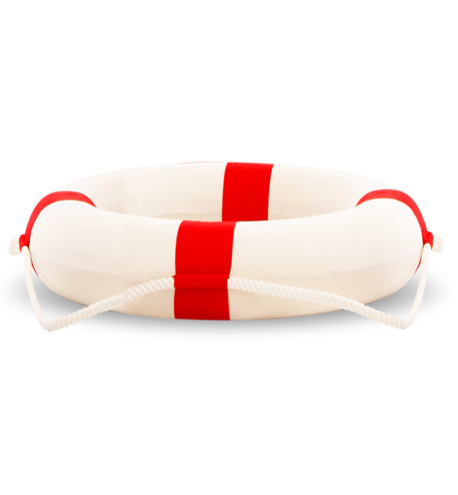 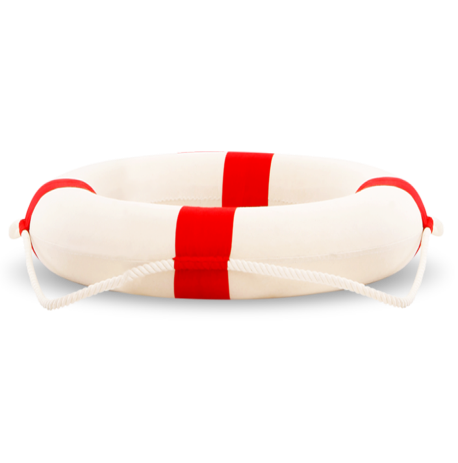 Sai mất rồi
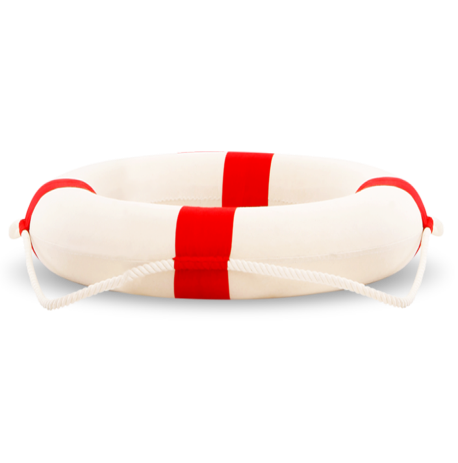 Sai mất rồi
D
C
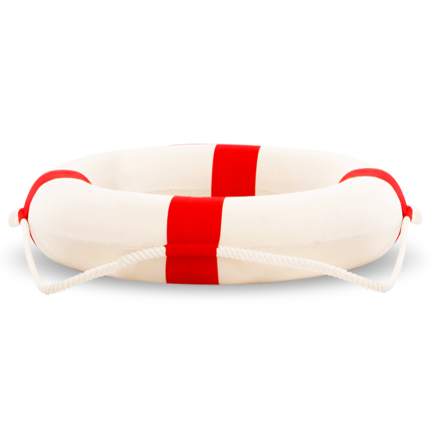 A
Sai mất rồi
B
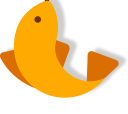 [Speaker Notes: Chọn đáp án bằng cách kích vào từng thùng trên phao]
Ông cảm ơn các em giúp ông lão câu cá!
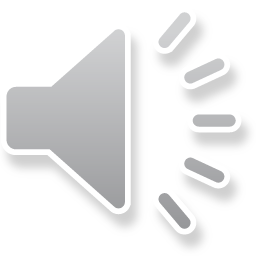 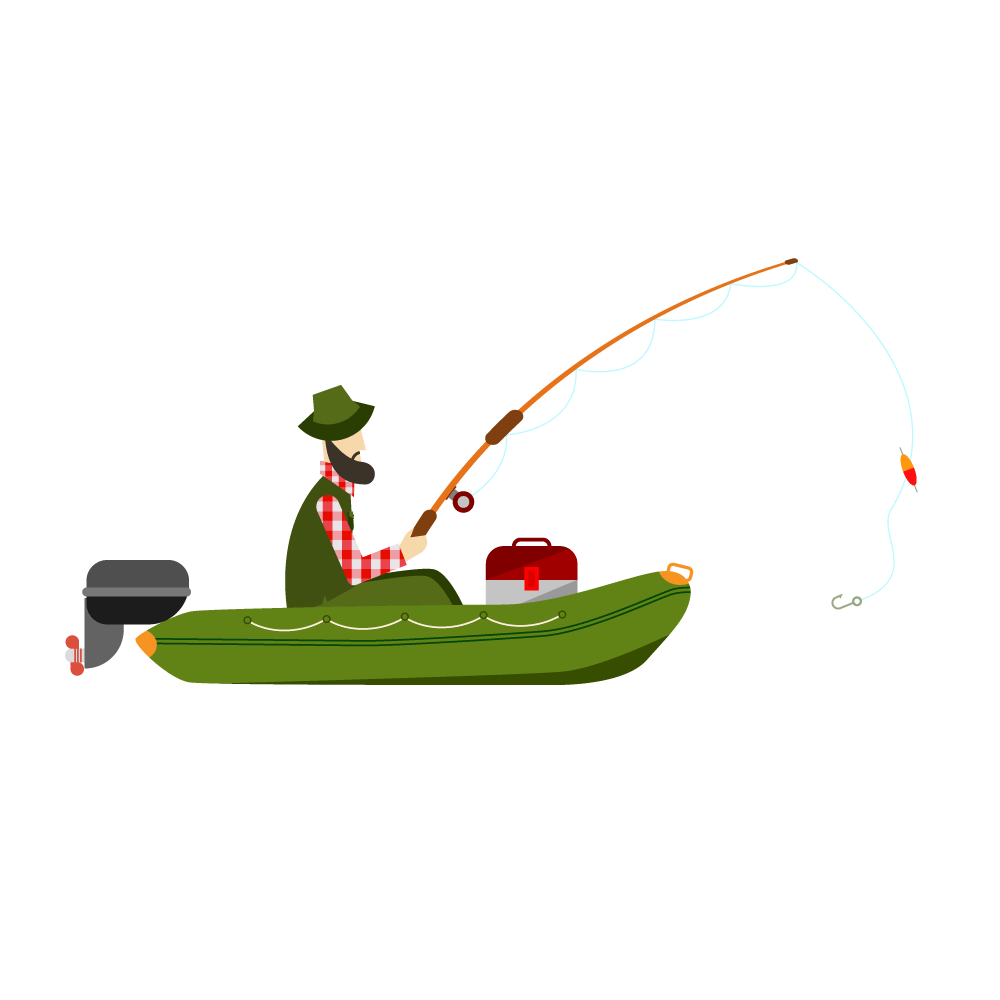 Giải mỗi phương trình sau:
Bài 1 (SGK – tr.54)
Giải mỗi phương trình sau:
Bài 1 (SGK – tr.54)
Giải mỗi bất phương trình sau:
Bài 2 (SGK – tr.55)
Giải mỗi bất phương trình sau:
Bài 2 (SGK – tr.55)
VẬN DỤNG
Bài 3 (SGK – tr.55)
Giải:
Bài 4 (SGK – tr.55)
Giải:
HƯỚNG DẪN VỀ NHÀ
Ghi nhớ 
kiến thức 
trong bài
Chuẩn bị trước 
bài tập cuối chương VI
Hoàn thành các bài tập trong SBT
CẢM ƠN CÁC EM 
ĐÃ THEO DÕI TIẾT HỌC!